Electronics
Resistance
Practice Problems
R
LabRat Scientific
© 2018
1
Resistor Color Coding
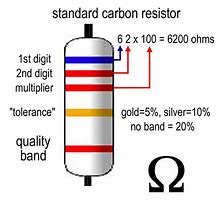 Band Color    1st Digit     2nd Digit     Multiplier

    Black	          0	            0                x 1
    Brown	          1	            1                x 10
    Red	          2	            2                x 100
    Orange	          3	            3                x 1K
    Yellow	          4	            4                x 10K
    Green	          5	            5                x 100K
    Blue	          6	            6                x 1M
    Purple	          7	            7
    Silver	          8	            8
    White	          9	            9
Small resistors have colored bands around them.  These bands identify the resistance of the resistor.  The first two bands identify the numerical value of the resistor and the third band identifies the multiplier.
2
Identify the resistance values for each of the resistors
Red  =	2  	
Green =	5		
Red  = 	x 100

2,500  Ohms
Brown  =	1  	
Black  =	0		
Yellow  = 	x 10K  =  x 10,000

100,000  Ohms
Blue  =	6  	
Blue =	6		
Green  = 	x 100K  =  100,000

6,600,000  Ohms
3
Calculate the total resistance for the resistor network shown below.
R1   =   500  Ohms
R2   =   2,000  Ohms
R1
R2
RTotal   =   500  Ohms   +   2,000  Ohms   =   2,500  Ohms
4
Calculate the total resistance for the resistor network shown below.
R1   =   3,000  Ohms
R2   =   3,000  Ohms
1              1            1                    1                          1                             2                             
-----   =   ------  +  ------   =   ---------------   +   --------------     =     ---------------  
  Rt            R1           R2          3,000 Ohm         3,000 Ohm            3,000 Ohm        

  1                   2
-----   =   ---------------   =   0.00067     But we need to invert to get Rt   =   1,492 Ohms 
  Rt          3,000 Ohm
R1
R2
5
Calculate the total resistance for the resistor network shown below.
1000 Ohm
First step is to calculate the resistance for the parallel resistors 

 1              1            1                    1                          1                              3                          1      
-----   =   ------  +  ------   =   ---------------   +   --------------     =     ---------------   +   -------------- 
  Rt            R1           R2          1,000 Ohm        3,000 Ohm            3,000 Ohm         3,000 Ohm      

  1                   4
-----   =   ---------------   =   0.00133      But we need to invert to get Rt   =   752 Ohms 
  Rt          3000 Ohm
3000 Ohm
1000 Ohm
3000 Ohm
6
The system now looks like the following series configuration:
Finally, the total resistance for the series network can be calculated:

	RTotal   =   1,000  Ohms   +   3,000  Ohms   +   752  Ohms   =   4,752  Ohms
3000 Ohm
752 Ohm
1000 Ohm
7